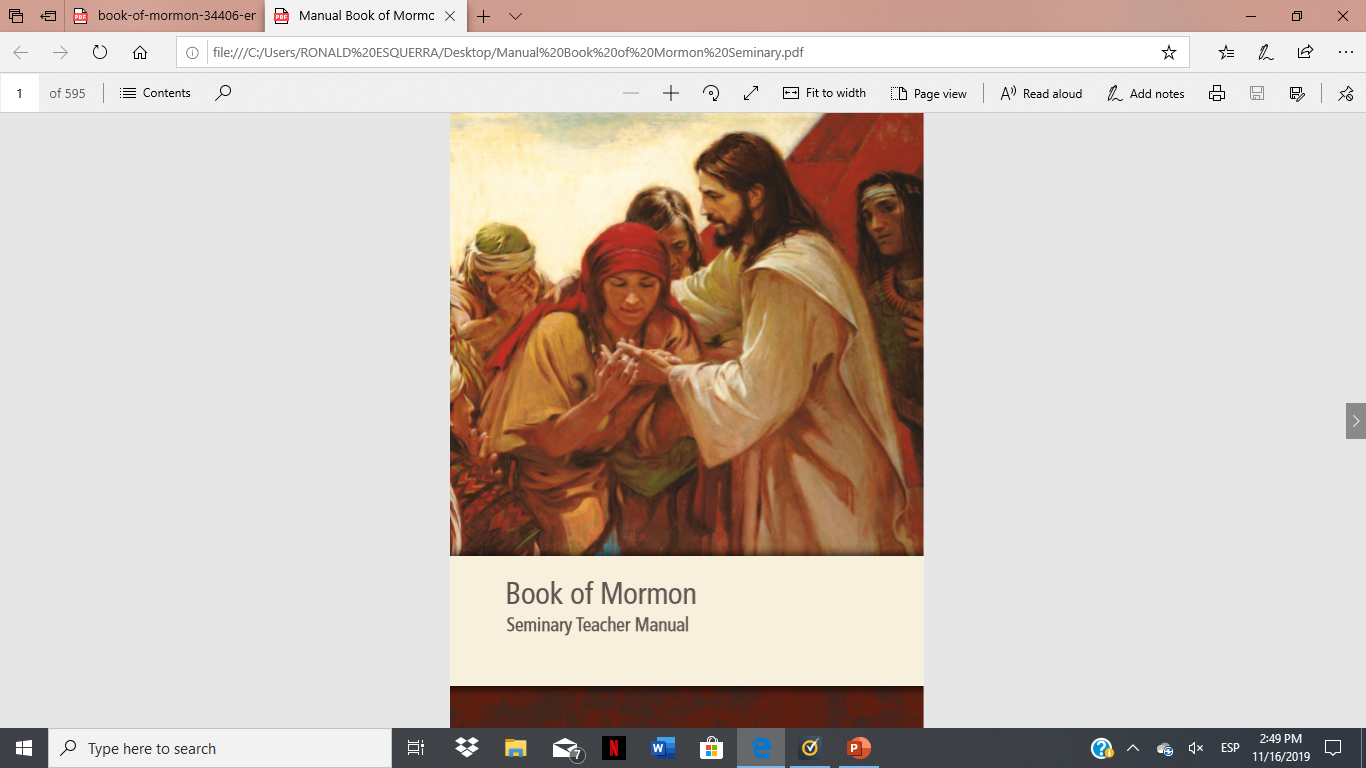 SEMINARY
El Libro de Mormón
LESSON 53
Mosiah 3
LESSON 53
Mosiah 3:1-10
“King Benjamin delivers an angel’s words about the Atonement of Jesus Christ”
LESSON 53
If the water represents joy, how much would you want in your glass?
Mosiah 3:2-5
2 And the things which I shall tell you are made known unto me by an angel from God. And he said unto me: Awake; and I awoke, and behold he stood before me.
3 And he said unto me: Awake, and hear the words which I shall tell thee; for behold, I am come to declare unto you the glad tidings of great joy.
4 For the Lord hath heard thy prayers, and hath judged of thy righteousness, and hath sent me to declare unto thee that thou mayest rejoice; and that thou mayest declare unto thy people, that they may also be filled with joy.
5 For behold, the time cometh, and is not far distant, that with power, the Lord Omnipotent who reigneth, who was, and is from all eternity to all eternity, shall come down from heaven among the children of men, and shall dwell in a tabernacle of clay, and shall go forth amongst men, working mighty miracles, such as healing the sick, raising the dead, causing the lame to walk, the blind to receive their sight, and the deaf to hear, and curing all manner of diseases.
LESSON 53
Mosiah 3:5-10.
5 For behold, the time cometh, and is not far distant, that with power, the Lord Omnipotent who reigneth, who was, and is from all eternity to all eternity, shall come down from heaven among the children of men, and shall dwell in a tabernacle of clay, and shall go forth amongst men, working mighty miracles, such as healing the sick, raising the dead, causing the lame to walk, the blind to receive their sight, and the deaf to hear, and curing all manner of diseases.
6 And he shall cast out devils, or the evil spirits which dwell in the hearts of the children of men.
7 And lo, he shall suffer temptations, and pain of body, hunger, thirst, and fatigue, even more than man can suffer, except it be unto death; for behold, blood cometh from every pore, so great shall be his anguish for the wickedness and the abominations of his people.
8 And he shall be called Jesus Christ, the Son of God, the Father of heaven and earth, the Creator of all things from the beginning; and his mother shall be called Mary.
9 And lo, he cometh unto his own, that salvation might come unto the children of men even through faith on his name; and even after all this they shall consider him a man, and say that he hath a devil, and shall scourge him, and shall crucify him.
10 And he shall rise the third day from the dead; and behold, he standeth to judge the world; and behold, all these things are done that a righteous judgment might come upon the children of men.
What does Mosiah 3:7 help you understand about the Savior’s mission?
Why do you think the angel said that this message would bring great joy?
Jesus Christ suffered so we can be saved from our sins.
LESSON 53
Elder James E. Talmage of the Quorum of the Twelve Apostles:
“Christ’s agony in the garden is unfathomable by the finite mind, both as to intensity and cause. . . . He struggled and groaned under a burden such as no other being who has lived on earth might even conceive as possible. It was not physical pain, nor mental anguish alone, that caused Him to suffer such torture as to produce an extrusion of blood from every pore; but a spiritual agony of soul such as only God was capable of experiencing. . . . In that hour of anguish Christ met and overcame all the horrors that Satan, ‘the prince of this world,’ could inflict. . . . In some manner, actual and terribly real though to man incomprehensible, the Savior took upon Himself the burden of the sins of mankind from Adam to the end of the world” (Jesus the Christ, 3rd ed. [1916], 613).
LESSON 53
Mosiah 3:11–27
“King Benjamin testifies that through the Atonement of Jesus Christ, we can put off the natural man and become saints”
LESSON 53
Mosiah 3:11-13
11 For behold, and also his blood atoneth for the sins of those who have fallen by the transgression of Adam, who have died not knowing the will of God concerning them, or who have ignorantly sinned.
12 But wo, wo unto him who knoweth that he rebelleth against God! For salvation cometh to none such except it be through repentance and faith on the Lord Jesus Christ.
13 And the Lord God hath sent his holy prophets among all the children of men, to declare these things to every kindred, nation, and tongue, that thereby whosoever should believe that Christ should come, the same might receive remission of their sins, and rejoice with exceedingly great joy, even as though he had already come among them.
How does the Atonement apply:
To those who die without a knowledge of the gospel?
To those who rebel against God and deliberately sin?
To children who die before they reach the age of accountability?
LESSON 53
President Dallin H. Oaks said:
“We . . . read that ‘his blood atoneth for the sins of those . . . who have died not knowing the will of God concerning them, or who have ignorantly sinned’ (Mosiah 3:11). Similarly, ‘the blood of Christ atoneth for [little children]’ (Mosiah 3:16).These teachings that the resurrecting and cleansing power of the Atonement is for all contradict the assertion that the grace of God saves only a chosen few. His grace is for all. These teachings of the Book of Mormon expand our vision and enlarge our understanding of the all-encompassing love of God and the universal effect of His Atonement for all men everywhere” (“All Men Everywhere,” Ensign or Liahona, May 2006, 77).
What principle do we learn from Mosiah 3:12 about how the Atonement applies to us?
We will be saved from our sins as we exercise faith in Jesus Christ and repent.
What will happen to those who choose not to exercise faith in Jesus Christ and repent?
LESSON 53
Mosiah 3:19
For the natural man is an enemy to God, and has been from the fall of Adam, and will be, forever and ever, unless he yields to the enticings of the Holy Spirit, and putteth off the natural man and becometh a saint through the atonement of Christ the Lord, and becometh as a child, submissive, meek, humble, patient, full of love, willing to submit to all things which the Lord seeth fit to inflict upon him, even as a child doth submit to his father.
A natural man is “a person who chooses to be influenced by the passions, desires, appetites, and senses of the flesh rather than by the promptings of the Holy Spirit. Such a person can comprehend physical things but not spiritual things. All people are carnal, or mortal, because of the fall of Adam and Eve. Each person must be born again through the atonement of Jesus Christ” (Guide to the Scriptures, “Natural Man,” scriptures.lds.org).
How did the angel describe a natural man’s relationship with God?
How can we put off the natural man?
LESSON 53
Elder David A. Bednar of the Quorum of the Twelve Apostles:
“Both clean hands and a pure heart are required to ascend into the hill of the Lord and to stand in His holy place [see Psalm 24:3-4].
“Let me suggest that hands are made clean through the process of putting off the natural man and by overcoming sin and the evil influences in our lives through the Savior’s Atonement. Hearts are purified as we receive His strengthening power to do good and become better. All of our worthy desires and good works, as necessary as they are, can never produce clean hands and a pure heart. It is the Atonement of Jesus Christ that provides both a cleansing and redeeming power that helps us to overcome sin and a sanctifying and strengthening power that helps us to become better than we ever could by relying only upon our own strength. The infinite Atonement is for both the sinner and for the saint in each of us” (“Clean Hands and a Pure Heart,” Ensign or Liahona, Nov. 2007, 82).
The natural man is an enemy to God.
As we yield to the enticings of the Holy Spirit, we put off the natural man.
What are some gospel truths that you find in Mosiah 3:19?
Through the Atonement of Christ, we can put off the natural man and become saints.
What will you do over the next week to improve in this area of your life?
What attribute of a child listed in Mosiah 3:19 do you most need to develop?
LESSON 53
Mosiah 3:23–26
23 And now I have spoken the words which the Lord God hath commanded me.
24 And thus saith the Lord: They shall stand as a bright testimony against this people, at the judgment day; whereof they shall be judged, every man according to his works, whether they be good, or whether they be evil.
25 And if they be evil they are consigned to an awful view of their own guilt and abominations, which doth cause them to shrink from the presence of the Lord into a state of misery and endless torment, from whence they can no more return; therefore they have drunk damnation to their own souls.
26 Therefore, they have drunk out of the cup of the wrath of God, which justice could no more deny unto them than it could deny that Adam should fall because of his partaking of the forbidden fruit; therefore, mercy could have claim on them no more forever.
Doctrine and Covenants 19:16-19.
16 For behold, I, God, have suffered these things for all, that they might not suffer if they would repent;
17 But if they would not repent they must suffer even as I;
18 Which suffering caused myself, even God, the greatest of all, to tremble because of pain, and to bleed at every pore, and to suffer both body and spirit—and would that I might not drink the bitter cup, and shrink—
19 Nevertheless, glory be to the Father, and I partook and finished my preparations unto the children of men.
What has Jesus Christ done so that we will not have to drink “out of the cup of the wrath of God”?
LESSON 53
LESSON 53
LESSON 53
LESSON 53